12345679x9=111111111
12345679x18=222222222
12345679x27=333333333
12345679x36=444444444
12345679x45=555555555
12345679x54=666666666
12345679x63=777777777
12345679x72=888888888
12345679x81=999999999
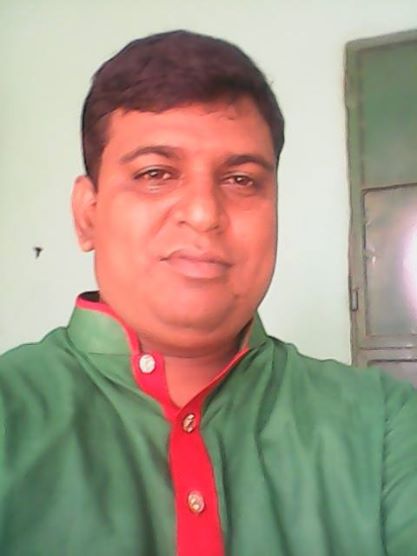